14ο ΠΑΝΕΛΛΗΝΙΟ ΣΥΝΕΔΡΙΟ ΕΛΛΗΝΙΚΗΣ ΕΤΑΙΡΕΙΑΣ ΕΛΕΓΧΟΥ ΛΟΙΜΩΞΕΩΝ
ΕΠΙΧΕΙΡHΣΙΑΚΟΣ ΣΧΕΔΙΑΣΜΟΣ ΚΑΙ ΔΙΑΧΕΙΡΙΣΗ ΤΟΥ ΕΜΒΟΛΙΑΣΤΙΚΟΥ ΚΕΝΤΡΟΥ ΤΟΥ Π.Γ.Ν.ΠΑΤΡΩΝ
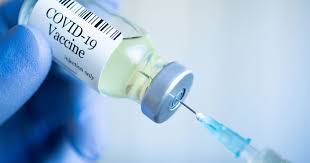 ΤΣΟΥΚΑΛΑ Α.1,2, ΖΗΣΙΜΟΠΟΥΛΟΥ Ο.2, ΝΙΚΟΛΑΚΟΠΟΥΛΟΥ Ν.2, ΝΤΑΗ Ε.1, ΠΡΩΙΜΟΥ Ε.2,3, ΠΑΠΑΒΡΑΜΟΠΟΥΛΟΥ Α.2,3,  ΧΟΝΔΡΟΛΕΟΥ Α.1,2, ΣΑΡΑΝΤΟΠΟΥΛΟΣ Α.2
ΓΡΑΦΕΙΟ ΝΟΣΟΚΟΜΕΙΑΚΩΝ ΛΟΙΜΩΞΕΩΝ Π. Γ. Ν. ΠΑΤΡΩΝ
ΕΜΒΟΛΙΑΣΤΙΚΟ ΚΕΝΤΡΟ Π. Γ. Ν. ΠΑΤΡΩΝ
ΤΜΗΜΑ ΕΠΙΣΚΕΠΤΡΙΩΝ ΥΓΕΙΑΣ Π. Γ. Ν. ΠΑΤΡΩΝ
Εισαγωγή: 
Το ΠΓΝ Πατρών συμμετέχει στο Εθνικό Επιχειρησιακό Σχέδιο Εμβολιασμών κατά του COVID-19 “Επιχείρηση Ελευθερία” από τις 29/12/2020 συνεχώς έως και σήμερα 30/9/2022 με αποστολή τον εμβολιασμό του πληθυσμού, σύμφωνα με τις οδηγίες της Εθνικής Επιτροπής Εμβολιασμού. Είναι ένα από τα πρώτα εννέα εμβολιαστικά κέντρα που λειτούργησαν πανελλαδικά.
Σκοπός:
 H ανάδειξη της αναγκαιότητας ενσωμάτωσης προκαθορισμένων Πάγιων Λειτουργικών Διαδικασιών, τηρώντας κάθε βασική αρχή της Διαχείρισης (Σχεδιασμός/Προγραμματισμός, Οργάνωση, Έλεγχος, Ανθρώπινο Δυναμικό, Υποκίνηση) με σκοπό την  επιχειρησιακή διαχείριση του εμβολιαστικού κέντρου.
Υλικό:
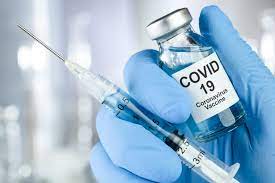 5 γραμμές [(4 Pfizer, 1 Johnson, 1 Moderna (για ένα μήνα)]
4 σημεία ελέγχου ανά γραμμή
Μέγιστη ημερήσια χωρητικότητα για τη Pfizer οι 372 εμβολιασμοί
Μέγιστος αριθμός προσωπικού που απασχολήθηκε για κάλυψη όλων των προκυπτουσών αναγκών: 55 άτομα (Ιούνιος 2021)
Αποτελέσματα-Συμπεράσματα:
Συγκρότηση ομάδας εργασίας
Δημιουργία εναλλακτικών σεναρίων και  προσομοίωση
380 εμβολιαστικές ημέρες
Πραγματοποιήθηκαν 88619 εμβολιασμοί
Καμία χαμένη δόση από κανένα τύπο εμβολίου
Σε πολλαπλές περιπτώσεις, επετεύχθη υπέρβαση του προβλεπόμενου αριθμού ημερήσιων εμβολιασμών
Ρεκόρ 435 εμβολιασμοί στις 23/11/21